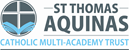 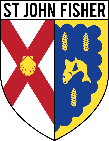 St John Fisher Catholic Voluntary Academy 
Science Curriculum Road Map -  Biology
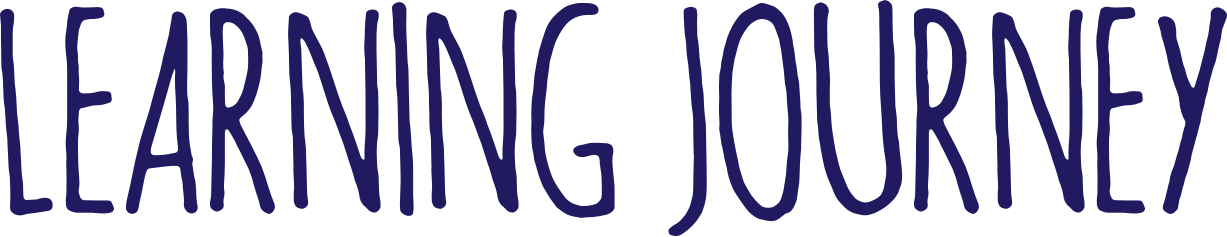 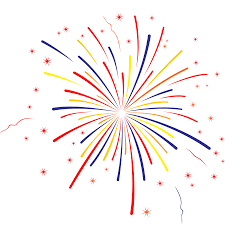 Year 7
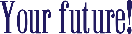 Group and classify organisms into common vertebrate and invertebrate
Observe how fossils form.
Observe and record variation within the population.
Explain what fossils can tell us about how living things change over time.
KS2 Skills:
-Predict
-Testing
-Questioning
-Observing patterns
-Grouping and classifying
-Draw conclusions
-Justify ideas
-Explain
Living Things and their Habitats/Evolution and Inheritance/ Animals Including Humans
Year 6
Understand how the circulatory system enables the body to function.
Describe reproduction in some plants and animals.
Living Things and their Habitats/Animals Including Humans
Label the main parts of a flowering plant. Describe pollination. Describe some different methods of seed dispersal.
Year 5
Identify that animals including humans need the right types and amounts of nutrition
Describe the changes as humans develop into old age.
Describe the life cycles of mammals, amphibians, birds and insects
Animals Including Humans/ Living Things and their Habitats
Year 4
Group plants into categories. Group animals into vertebrates and invertebrates. Describe the impact of humans on the environment.
Describe the function of the digestive system.
Animals Including Humans/Plants
Explain why some animals and humans have skeletons and muscles
Suggest reasons why different animals have different shapes teeth.
Describe how to look after the health of their teeth
Year 2
Animals Including Humans/Living Things and their Habitats/Plants
Year 3
Name body parts and say which body part uses each sense . 
Group and name common animals.
Explain differences between things that are living, dead  and have never been alive. Explain that living things depend on each other for survival and food.
Explain the importance of exercise, eating healthy and keeping clean.
Explain that all animals have babies that grow into adults and their needs to survive.
Plant seeds and bulbs and suggest how to care for them. Explain the life cycle of plants.
Seasonal Changes/Animals Including Humans/Plants
Year 1
EYFS
Understanding the World          Starry Night/Shadows and                       Reflections
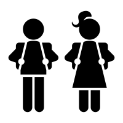 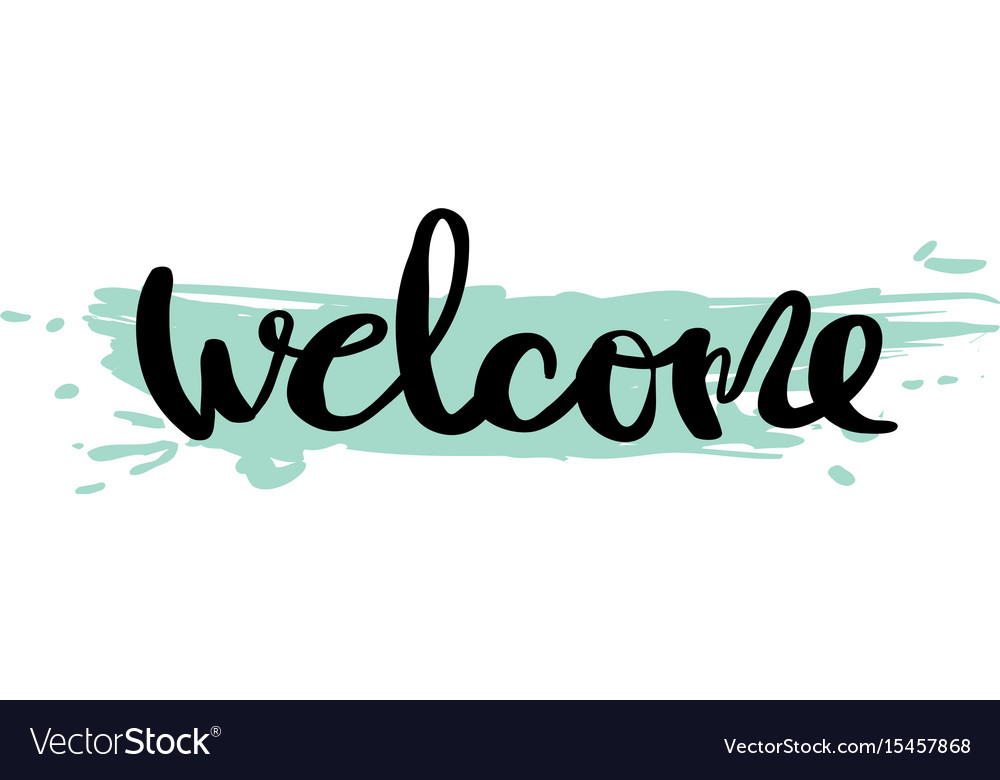 KS1 Skills:
-Exploring
-Testing
-Questioning
-Observing
-Grouping and classifying
-Comparative and fair tests
Identify and name plants and to say what plants need to grow well. To describe basic structure of plants and trees.
Describe different seasons and changes through them